National Transit Database
NTD 2.0 Reporting for States
Report Year 2015
Contact Information
National Transit Database
943 Glenwood Station Lane, Suite 102
Charlottesville, VA 22901

Help Desk
(888) 252-0936
NTDHelp@dot.gov
Monday- Friday
0800 – 1900 Eastern
Presenter
Joseph Eldredge
Joseph.eldredge.ctr@dot.gov
434-993-8690
Agenda
Report Year 2015 Changes and Clarifications
NTD 2.0 System Overview
User Manager Rights and Privileges 
Report Year Kickoff 
Annual Form Navigation
Submission
Validation Process
Report Year 2015 Changes and Clarifications
Policy Clarification: Data Reporting
Purchased Transportation Services
Transit agencies must report all services they operate, and in most cases, the services that they purchase. Therefore, sellers of PT service typically do not report to the NTD. 
This is a policy clarification as there were instances of sellers reporting to the NTD in 2014.
Reporting Clarification: Deleting Fleets
Instead, change “Active Vehicles” to 0 then
“Is This Fleet Retired?” field will be prompted
Select “Yes” and click “Continue” and save the form
When a fleet is no longer in use, do NOT click “Delete Fleet”
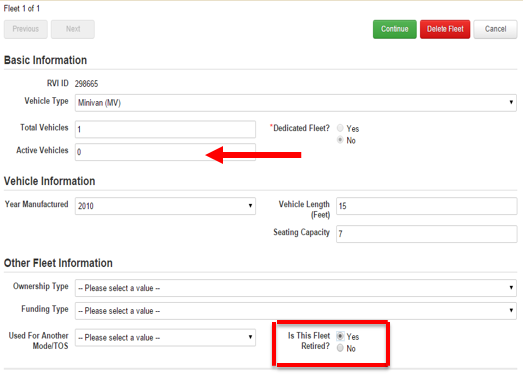 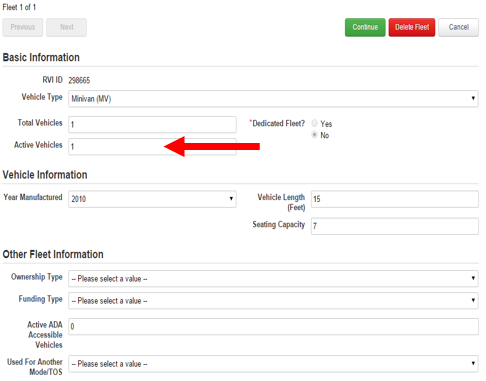 New Role: CEO Delegate
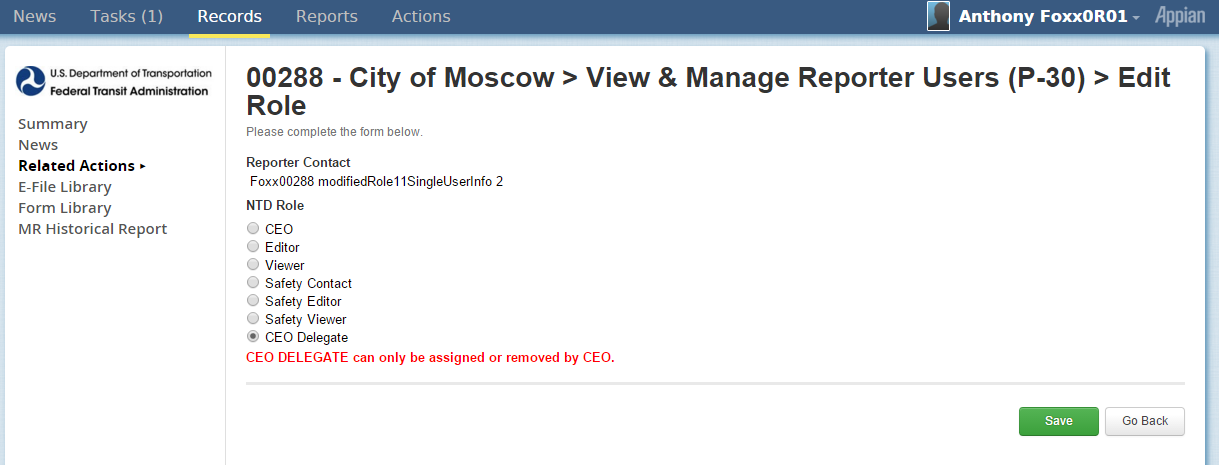 P-30:
NTD 2.0 requires at least two contacts, 
One contact must be the head of the transit unit (CEO)
A CEO Delegate would be assigned by the CEO if the CEO does not work on, or submit the NTD report. Completing the process would delegate the NTD report to another user.
CEO Delegate Certification
Before updating the User Role on the P-30, the CEO must complete and upload a CEO Delegate Certification, through the State DOT Report Package > Reporter Requests
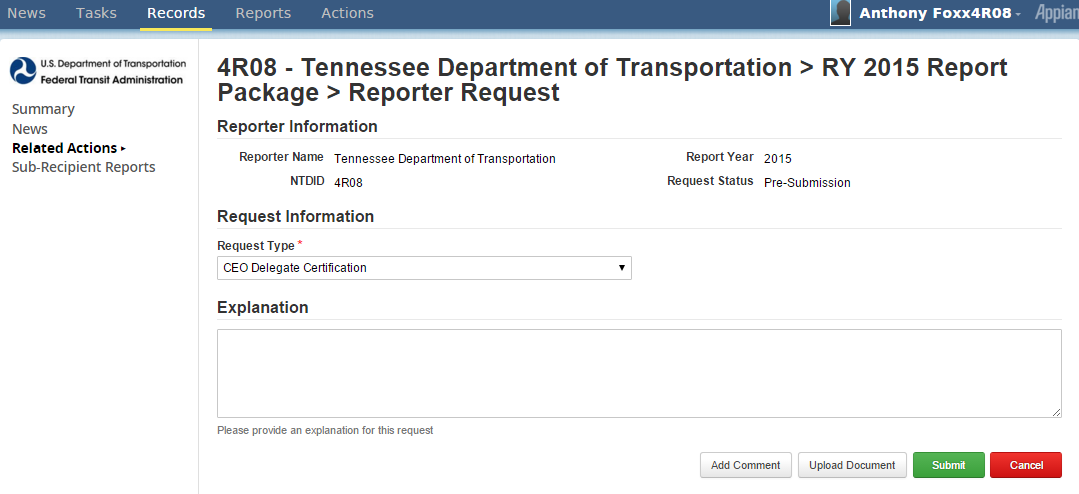 Review: RR-20 Cost Allocation Methods
Determine which expenses are direct expenses and can be easily attributed to a particular mode/TOS.

Determine which expenses are shared expenses. These costs are incurred for the benefit of more than one mode/ TOS and cannot be easily attributed to a specific mode/TOS.

Allocate shared expenses or shared costs to each mode/TOS using an allocation method:
Revenue Hours
Revenue Miles
Number of Employees
Ridership
Cost Allocation Example
Subrecipient operates a Demand Response (DR) service and a fixed-route bus (MB) service

Collects Annual Vehicle Revenue Miles (VRM) for each mode separately. 
Total Annual Operating Expenses:  $100,000 
DR: 200,000 VRM
MB: 300,000 VRM
Review: Accounting Requirements
Generally Accepted Accounting Principles (GAAP)
If conflict exists, use NTD requirements
Accrual accounting
Revenue recorded when earned, regardless of when payment is received
Expenses recorded when liability occurs, regardless of when payment is made
[Speaker Notes: Accounting requirements – NTD reporting requirements for financial data follow generally accepted accounting principles (GAAP) and accrual accounting.

The NTD program is a system of accounts that complies with GAAP and Standards of Governmental Accounting and Financial Reporting.  However, small differences exist between NTD and GAAP, relating to the accounting of costs for capital grant purchases.  If there are conflicts between GAAP and NTD reporting instructions and requirements, NTD rules are to be followed.
Accrual accounting – Revenue is recorded when earned, regardless of when payment is received.  Expenses are recorded when the liability occurs, regardless of when the payment is made.

Source: www.ntdprogram.gov]
NTD Key Reference Documents
Uniform System of Accounts (USOA) 
Outlines the basic accounting structure all NTD reporters must follow
Policy Manual 
Issued annually to provide detailed guidance on how to complete NTD forms
User Manuals 
issued annually to provide guidance on using the NTD 2.0 on-line reporting system
[Speaker Notes: RY15 Policy Manual has been published to NTD Program website.]
NTD 2.0 Overview
Report Year 2015
Reporting Deadlines:
User Manager
Each agency must submit an official letter designating an employee as the User Manager. 
User Managers create accounts for the CEO and NTD Contact as well as accounts for editors and viewers.
The User Manager can also fill a NTD Role - for example, the CEO can also be the agency’s UM.
Interface overview
All users land on the News feed
Posts from NTD staff will display here
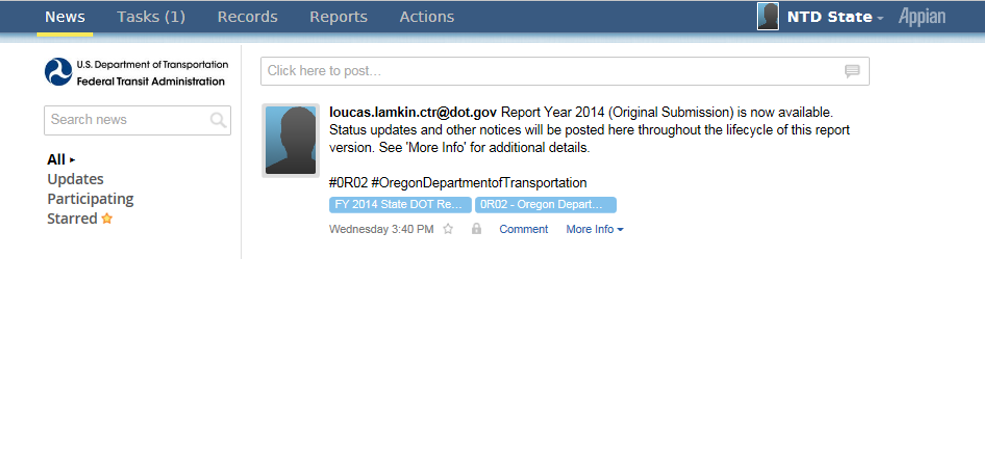 Note: Analysts do not receive notifications from News Feed items 
Eg., Comments on a package submission
Tasks
Kickoff Tasks are assigned to CEOs and NTD Contacts
Kickoffs populate the packages for all the subrecipients in that Report Year
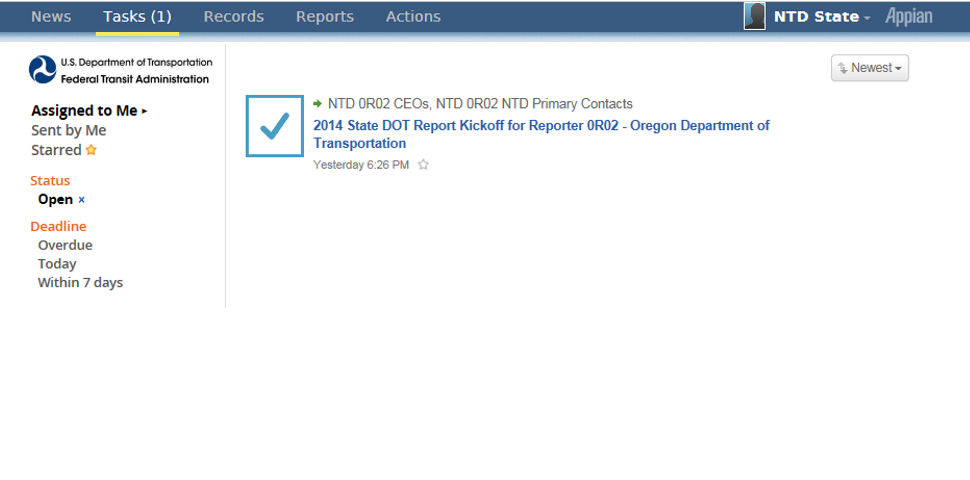 Records
Profiles and Package Forms are accessed through “Records”
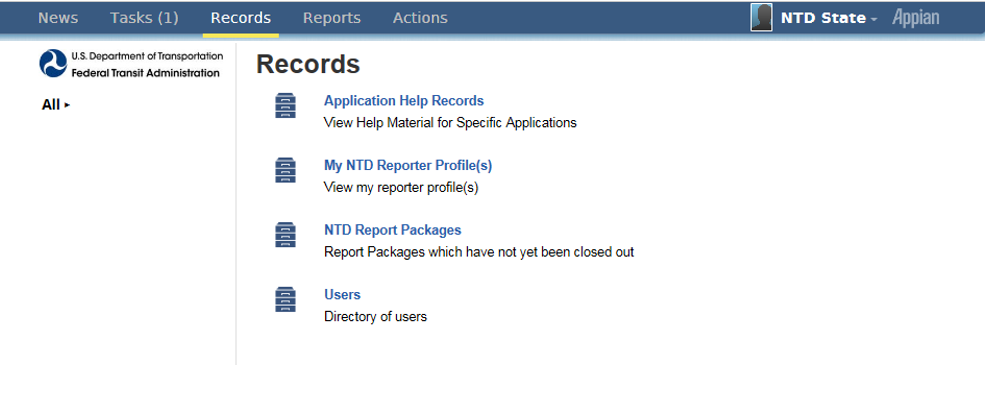 Reports
The RR-20 Roll-Up Report functions like the old system’s RU-30
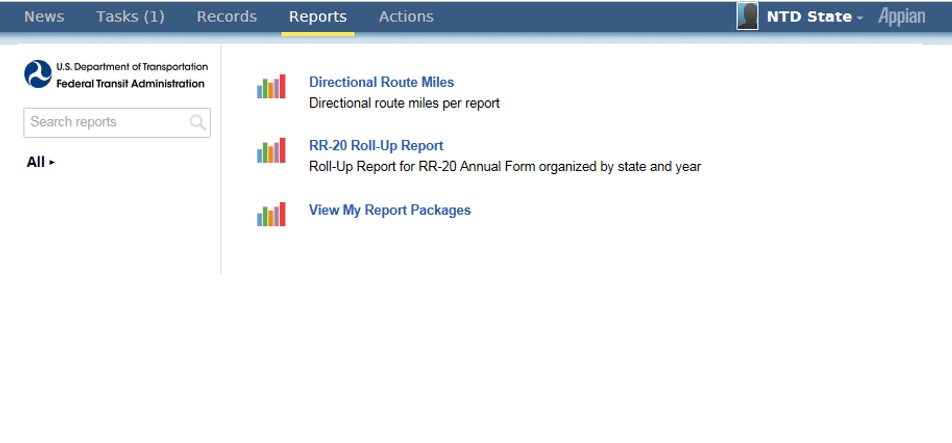 Actions
Options vary based on user privileges 
Image below shows Actions tab for a User Manager
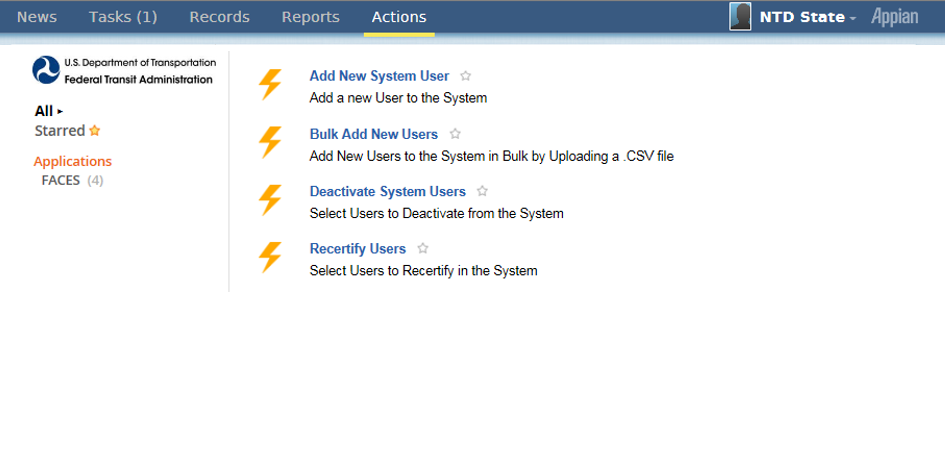 Account Settings
Click your name to update your profile or change account password
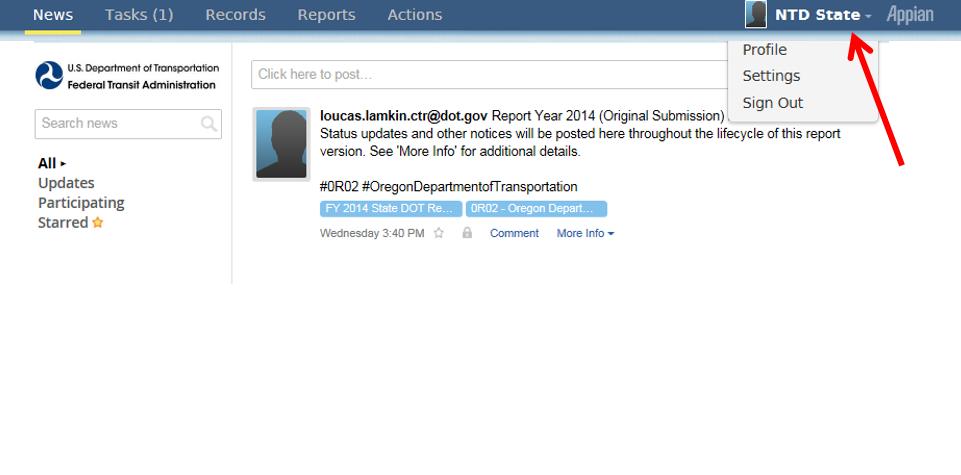 Profile Forms
NTD Reporter Profile Forms
P-10 : Basic Information
P-20:  Reporter Modes
P-30:  Reporter Users
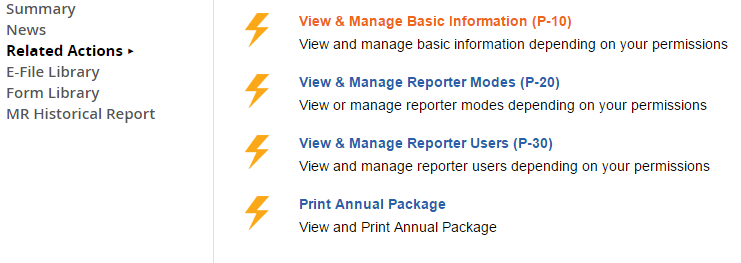 23
Report Package Forms
A Report Package contains all of the forms required for annual reporting
Identification (B-10)
Stations & Maintenance Facilities (A-10)
Revenue Vehicle Inventory (A-30)
Reduced Reporting (RR-20)
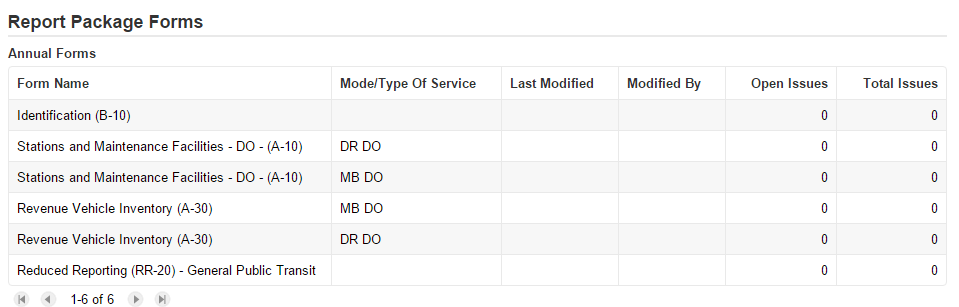 User Management
Resetting Passwords
Click “Forgot Password” from main login screen
Enter the email address used for your user name and click “Request Password Reset”
Temporary Link for Password Reset
Check email for link to reset password

The link sent to your email expires after 15 minutes after it is sent
Defining Users
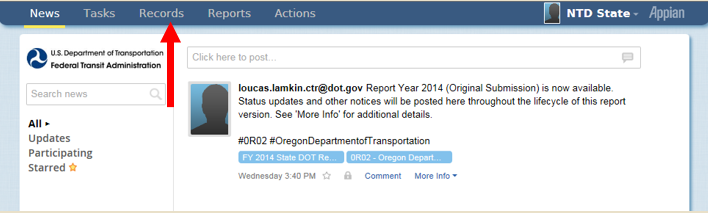 Click on Records 
Only the User Manager can create new users
Defining Users
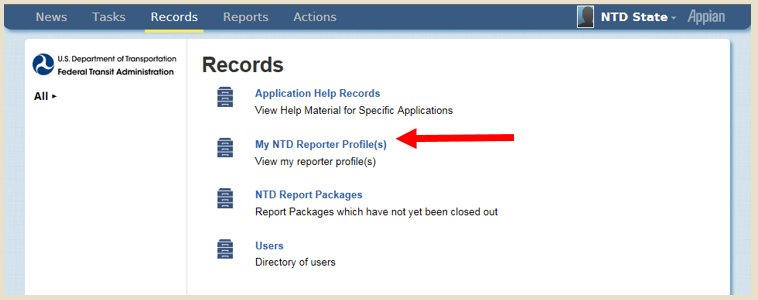 Select “My NTD Reporter Profile(s)”
Defining Users
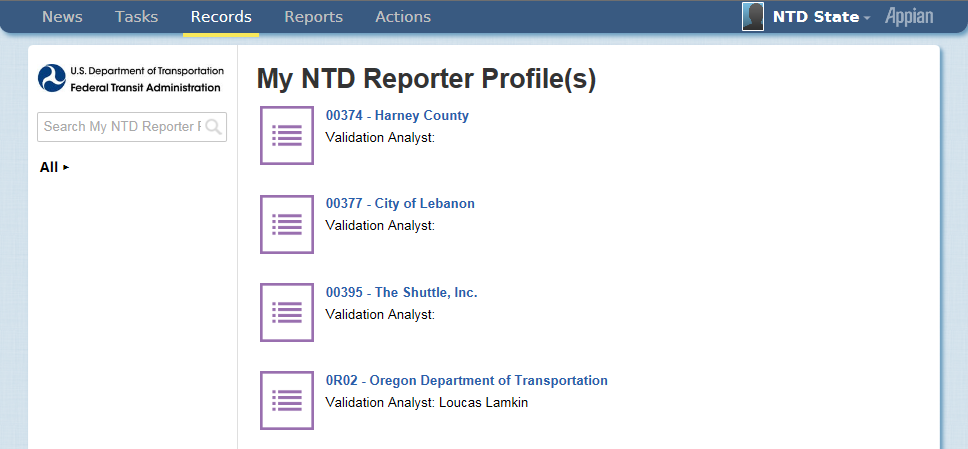 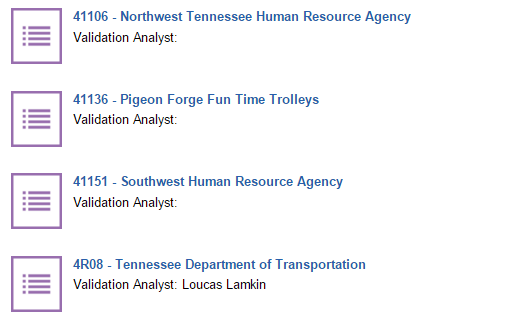 Select your State Profile 
State users won’t see Profiles for Urban agencies unless a viewer of the Urban Report.
Defining Users
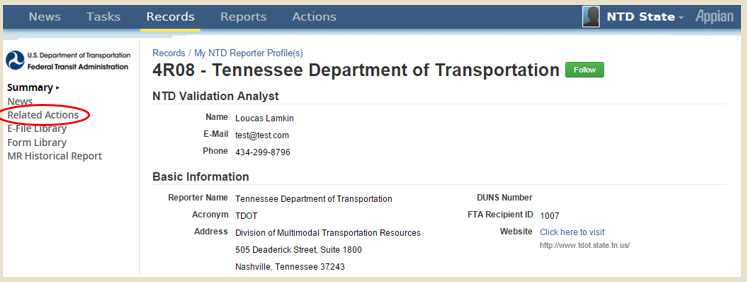 Select Related Actions
All forms have a non-editable “Summary” page
Data Entry & Edits require a “Related Action”
Defining Users
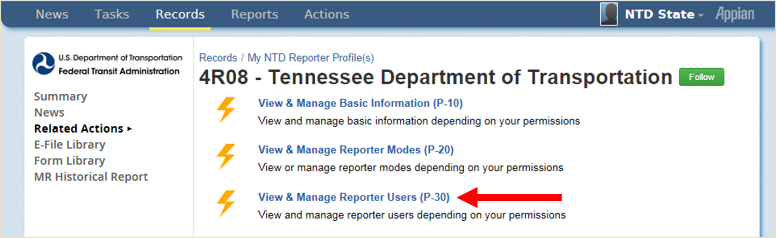 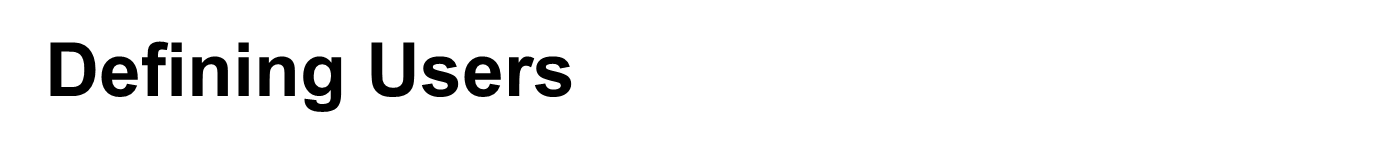 Select the P-30 (Reporter Users)
Defining Users
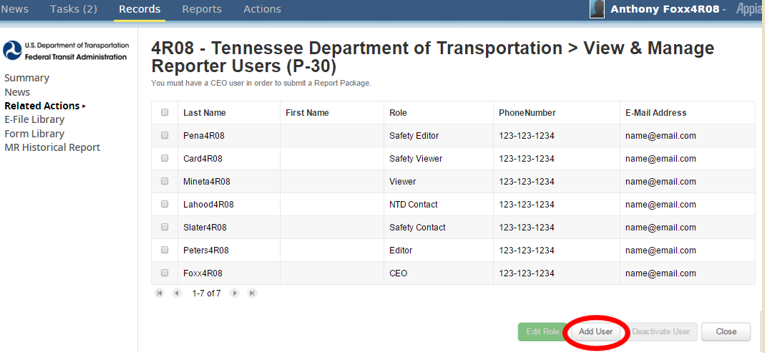 Click “Add User”
Once you click “Add”, you will be able to enter data for that user
Enter Data
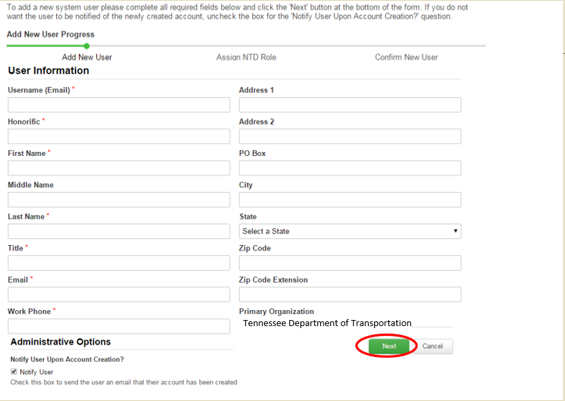 Enter Data
Fields with a red asterisk are required
Defining Users
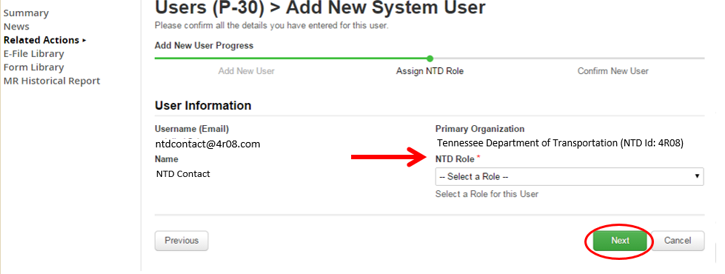 Assign Role
Assign the user’s role
NTD Requires at least two users:
CEO 
One additional user
NTD Roles
CEO or CEO Delegate must complete the Original Submission
NTD Contact can submit subsequent revisions
Permissions by Role
CEO & CEO Delegate:
Creating reporter requests (waivers, extension requests, etc.)
Submit annual report package
Can view and edit forms and issues
NTD Contact:
Can submit all annual report after the original submission by the CEO
Can view and edit forms and issues
Editor:
Can view and edit forms and issues
Viewer:
Can view forms and issues
Defining Users
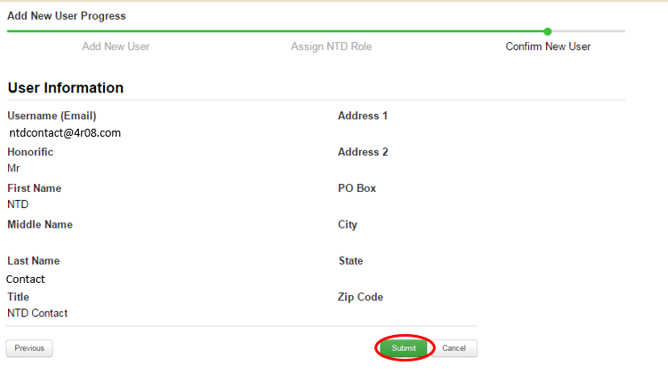 Submit 
Finish by pressing submit
Editing User Information
Only the User Manager (UM) can edit other’s contact information
Click “Users” under the Records tab to complete the search and update.
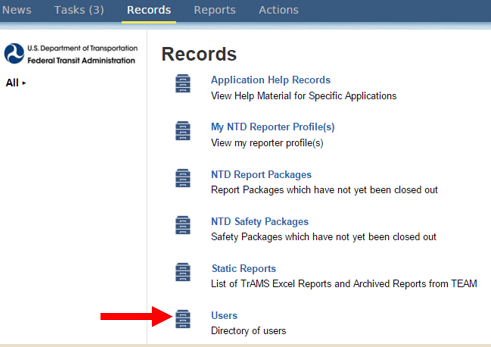 Editing User Information
If the User is logged on, they may update their own account information under “Profile”
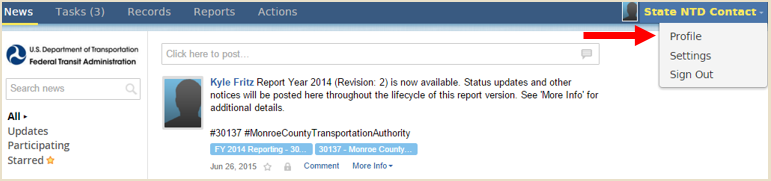 Starting the Report
Report Year Kickoff
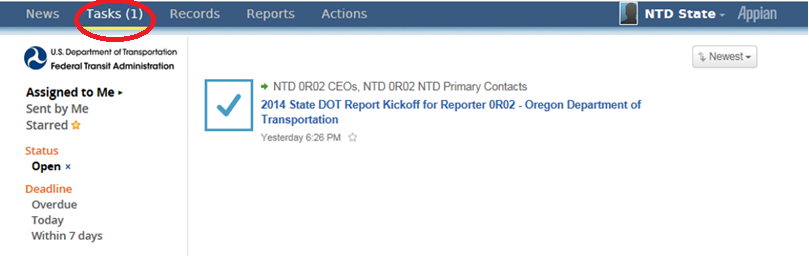 Click on Tasks and select the Report Year Kickoff task
Report Year Kickoff
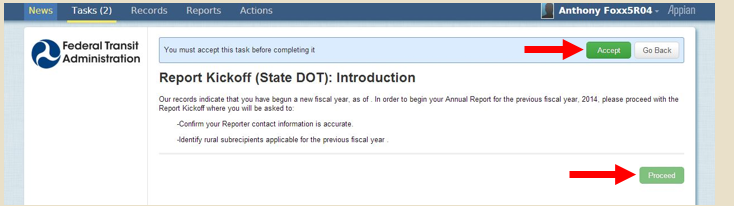 “Accept” the task and then select “Proceed”
43
Verify DOT Information
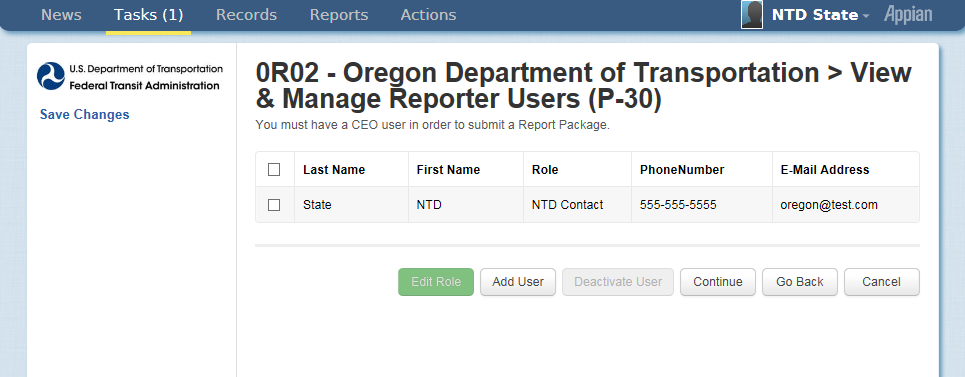 Update Users
The CEO/NTD Contact can change user roles
Only the UM can add new users
Individual users can edit their own profile
44
Identifying Subrecipients
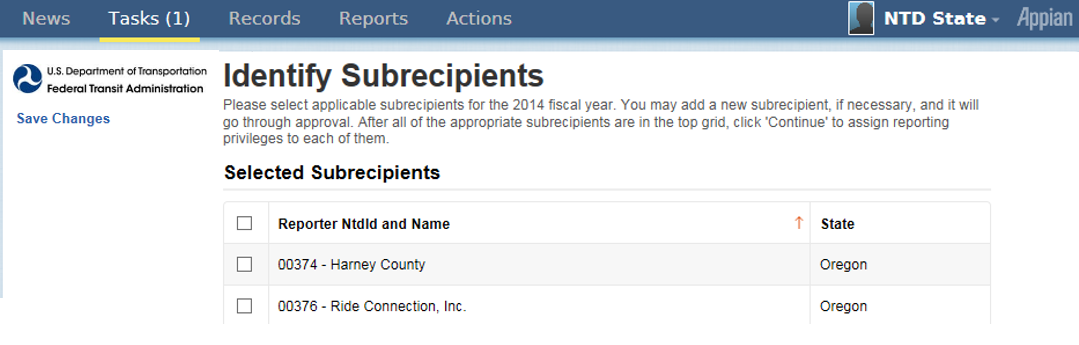 Identify Subrecipients
Subrecipients from RY2014 are pre-loaded. Please verify this list
New subrecipients can be added from a list of existing agency profiles or created as needed.
45
Assign Subrecipient Type
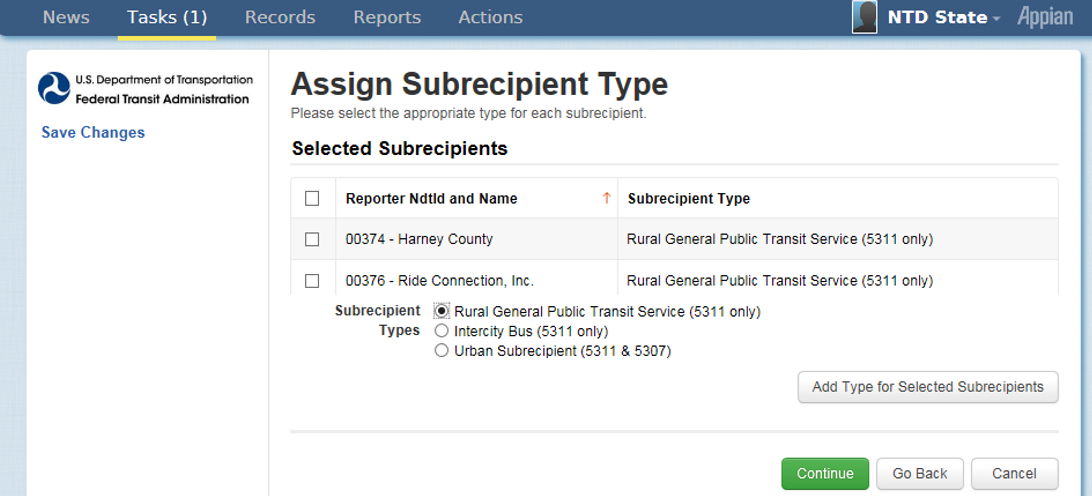 Assign Subrecipient Type
The type is pre-loaded from RY2014 CLO
To change, select the subrecipient by checking the box to its left, fill in the circle for type, and then click “Add Type”
Before changing subrecipient type from Rural General Public Transit service to another type, please consult your analyst.
46
Complete Report Year Kickoff
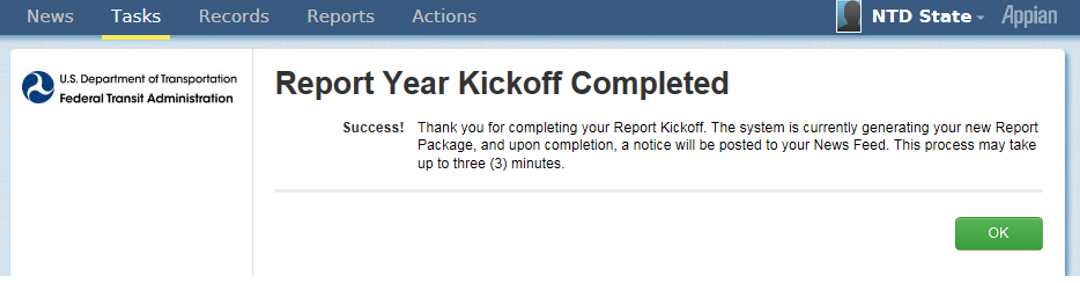 Form Generation
Profiles and Report Packages (Annual Forms) take at least three minutes to generate
Note: New subrecipients will require Analyst approval before generating
Click “OK” to end the task
The process is not complete until you see this message.
47
Defining subrecipient modes
How to Edit Subrecipient Modes
Click on “Records”
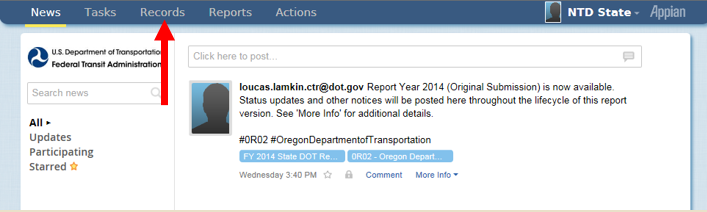 My NTD Reporter Profiles
Select “My NTD Reporter Profiles”
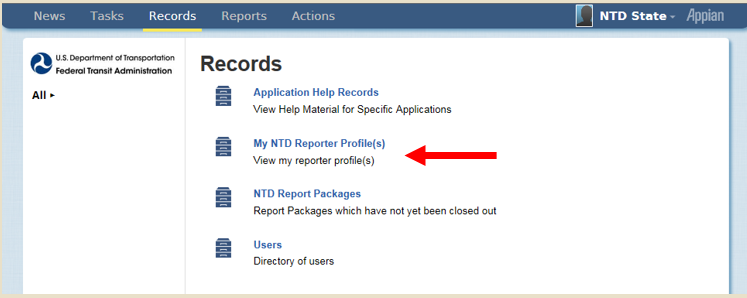 Select a Profile
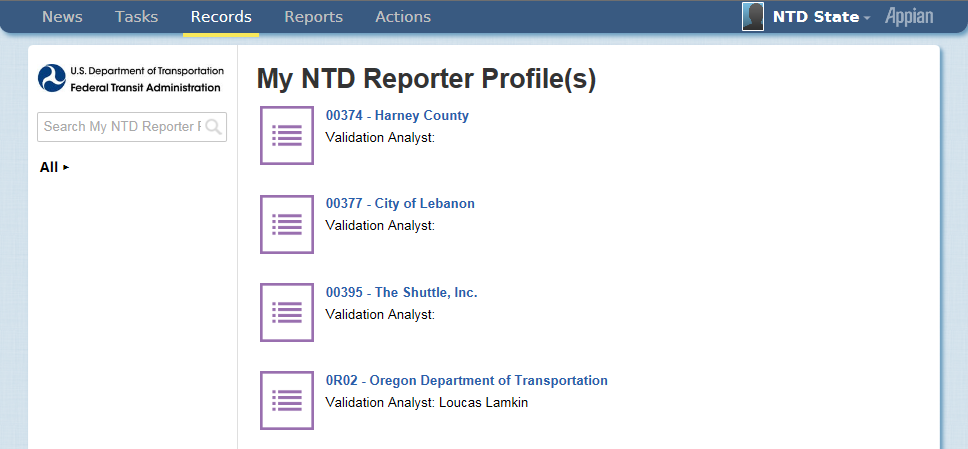 Select a Profile 
State users won’t see Profiles for Urban agencies
Select Related Actions
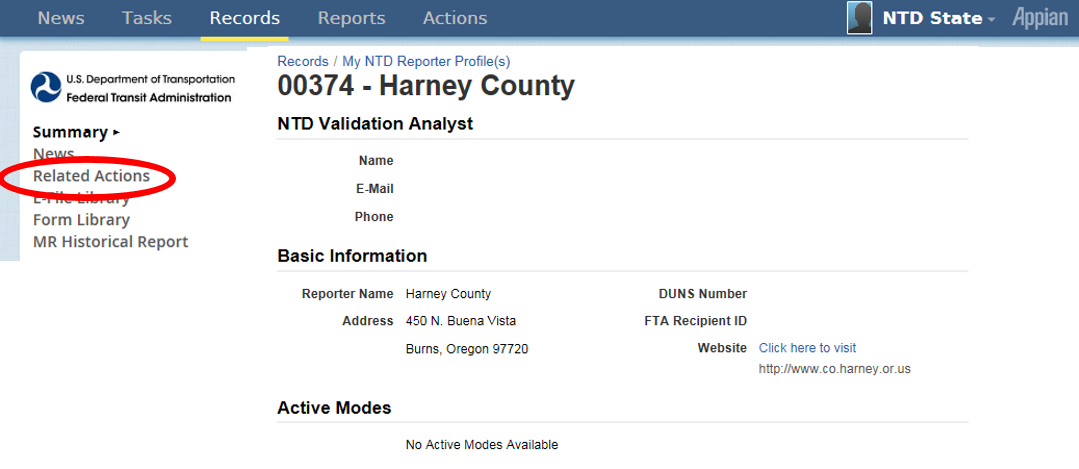 Select Related Actions
All forms have a non-editable “Summary” page
Data Entry & Edits require a “Related Action”
Select the P-20
Select the P-20 (View & Manage Reporter Modes)
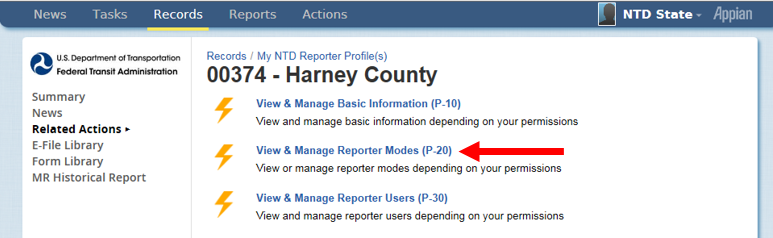 Click “Add Mode” Button
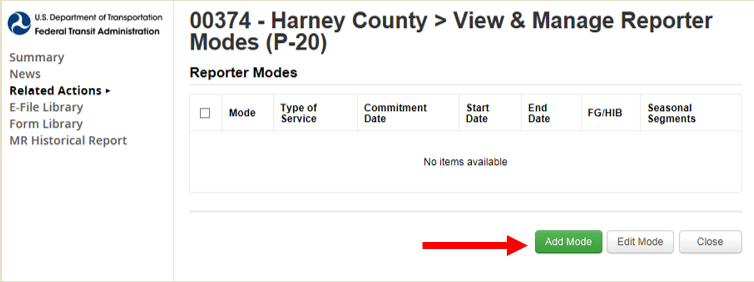 Click “Add Mode” Button
Once modes are entered into the new system, the data won’t need to be entered for future report years.
Defining Modes
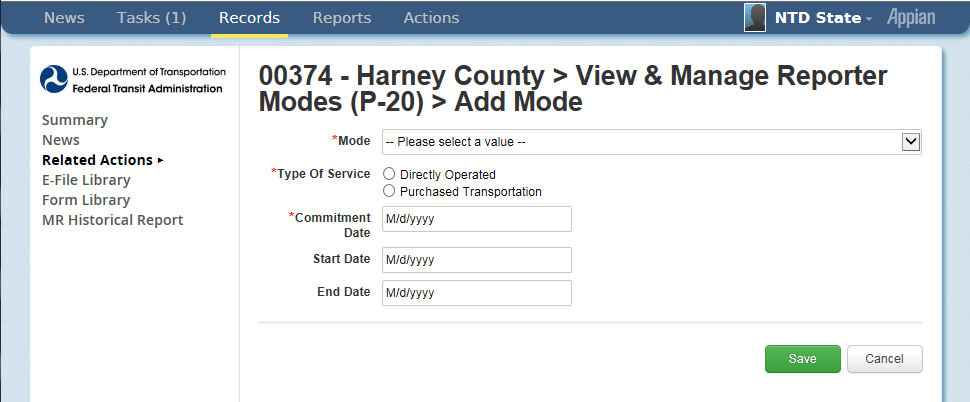 Define the new mode and click “Save”
What is the mode?	Bus (MB), Demand Response (DR), Vanpool (VP), etc.
Type of Service:   	DO (Directly Operated) or PT (Purchased Transportation)
Commitment Date:	When capital funds were first expended
Start Date:             	First day of revenue service
Edit Modes
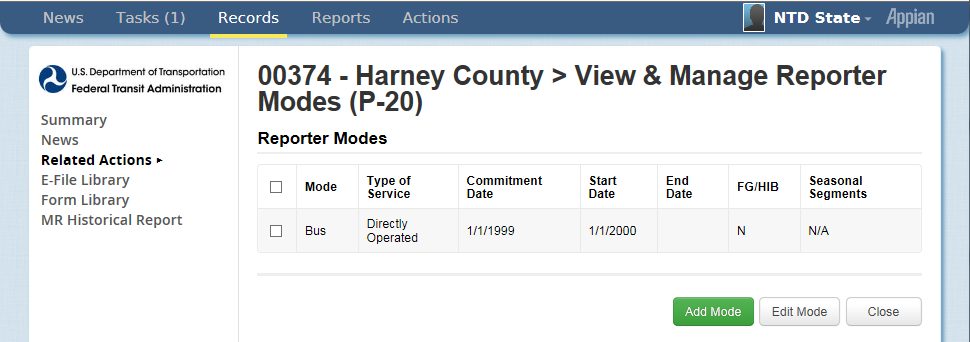 Edit Modes
Repeat the process if the subrecipient has more than one mode
Select a mode and click “Edit Mode” to edit an existing mode
Annual Forms
Rural General Public Transit (RGPT)
Rural General Public Transit (RGPT)
Definition: Agencies that provide rural service and receive or benefit from 5311 funding. (Does not include those receiving §5307 funding or Tribes)
Required Forms:
B-10
Organization Type and Fiscal Year Start and End Dates
A-10 (Multiple Modes may populate Multiple Forms)
Maintenance Facilities
A-30 (Multiple Modes may populate Multiple Forms)
Revenue Vehicle Inventory
RR-20
Financial Data
Service Data
Safety Data
Volunteer Data
Updating Subrecipient Report Packages
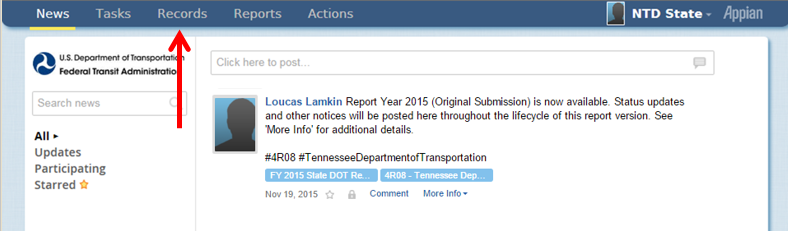 Step 1: Open “Records”
Open “NTD Report Packages”
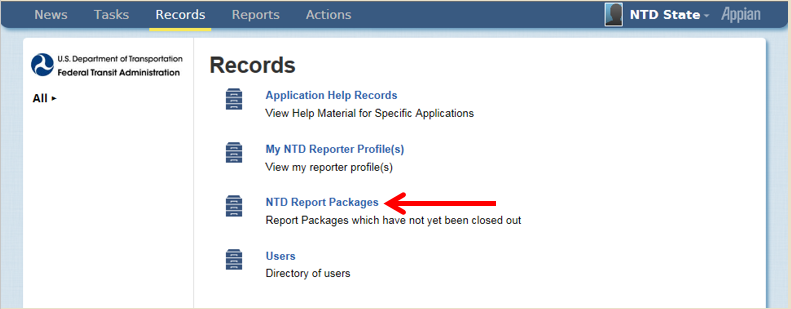 Step 2: Open “NTD Report Packages”
These packages will contain the annual forms for all of your subrecipients
Package Selection
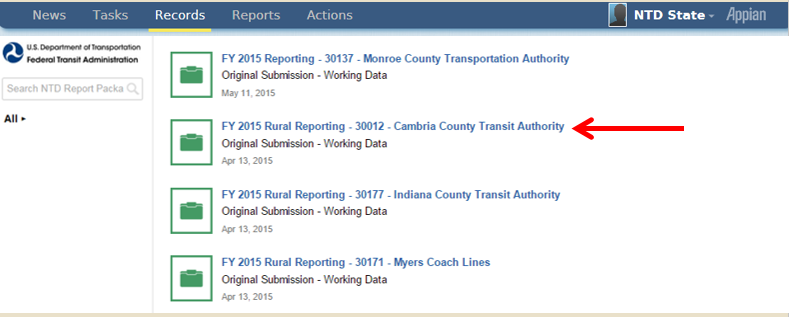 Step 3: Select the Package you want to edit
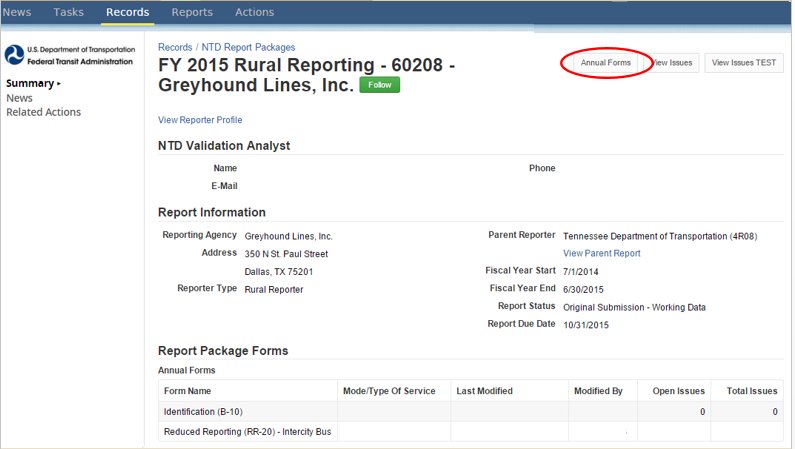 Select Annual Forms
Step 4: Select “Annual Forms”
View Form
View Form
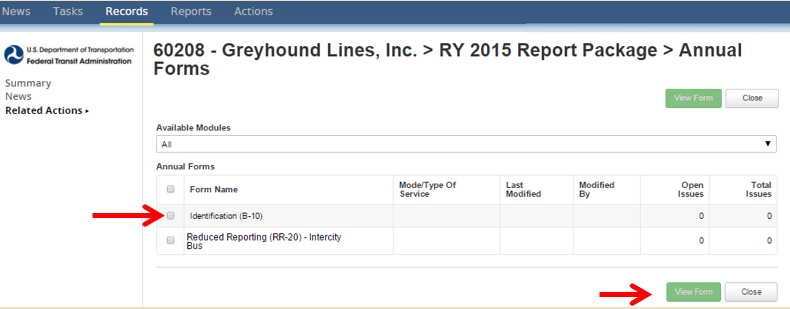 Step 5: Click on the Radio Button next to the form you would like to fill out and click on “View Form”
The form will then open up
Basic Information
B-10 Form
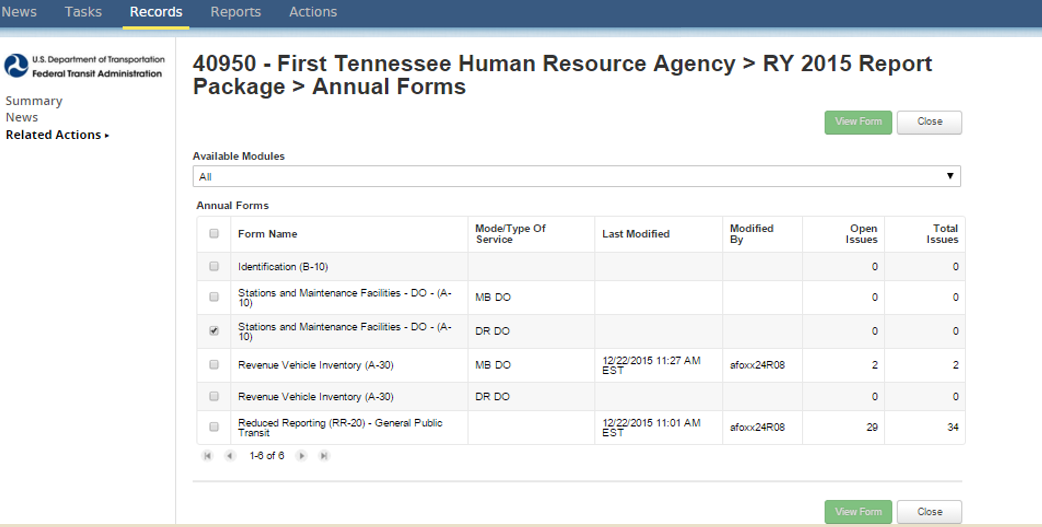 Open B-10 Form
Step 1: Open the B-10 form
Check the box
Click “View Form”
Update General Information
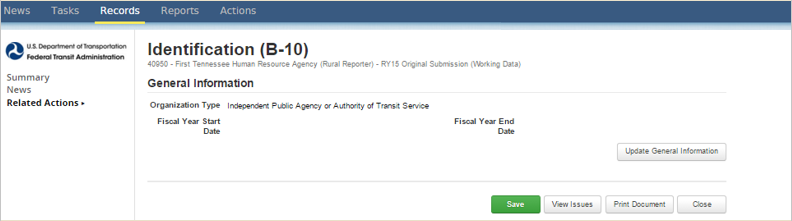 Step 2: Select “Update General Information”
General Information
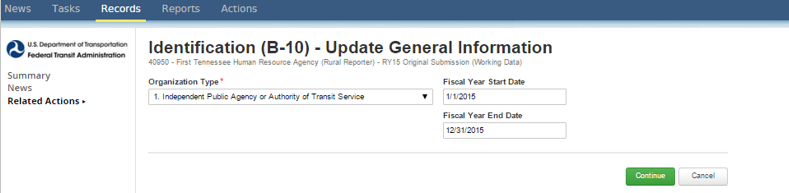 Step 3: General Information 
Organization types are in a drop-down menu
Fiscal Year State Date
Fiscal Year End Date
Save and Close
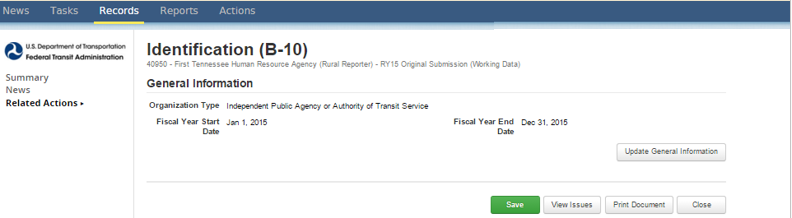 Step 3: “Save” and “Close”
Stations & Maintenance Facilities
A-10 form
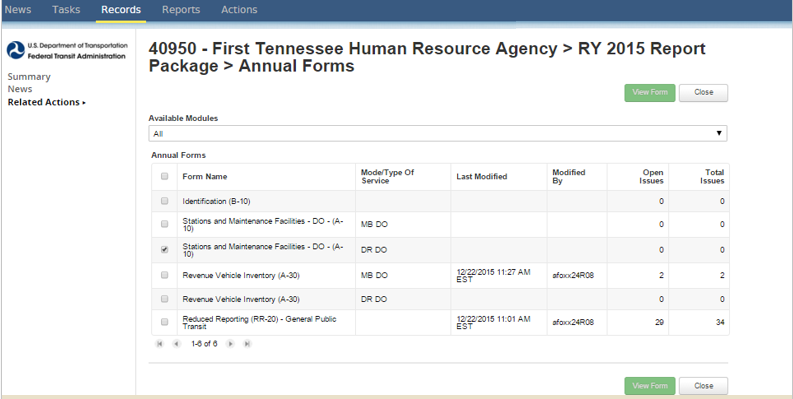 View Form
Step 1: Open the A-10 form
Check the box
Click “View Form”
Enter Data and Click Save
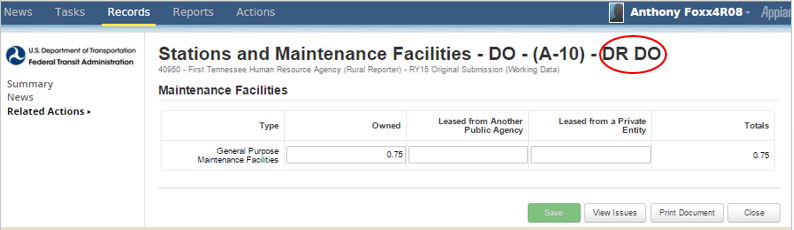 Step 2: Enter Data and Click “Save”
If facility is used by more than one mode, report a pro-rated share based on the amount of vehicles it services
Revenue Vehicle Inventory
A-30 form
Historical A-30 Data
Starting Report Year 2014, agencies were required to report individual modal data, including assets by mode.

For RY15, the A-30 data will be pre-filled with the RY14 Closeout version of the form.
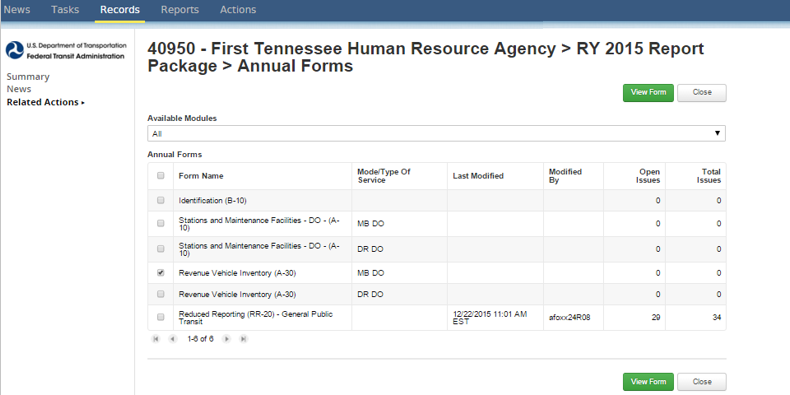 Open the A-30 Form
Step 1: Open the A-30 form
Check the box
Click “View Form”
Add Fleet
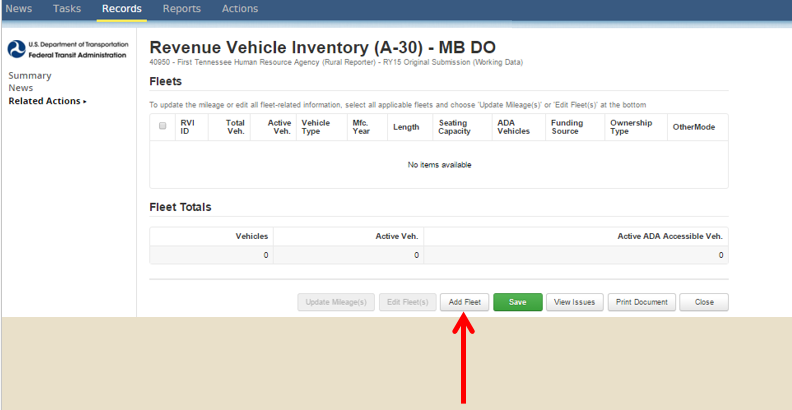 Step 2: Click “Add Fleet”
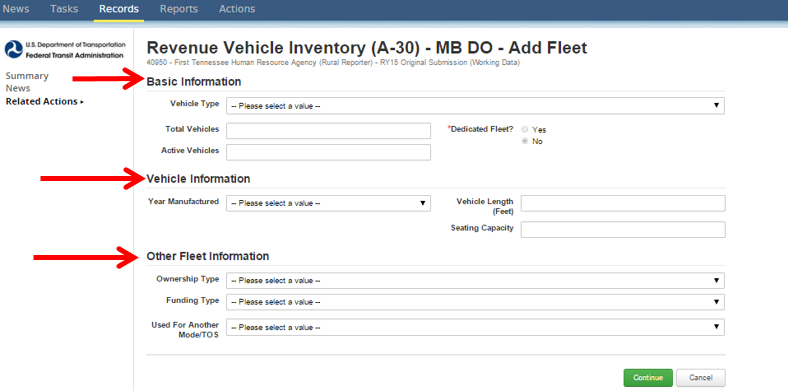 A-30 Required Information
Step 3: Fill out the form and click “Continue”.
If the Fleet is used by both modes, use the drop down menu to select the other mode.
New RVI
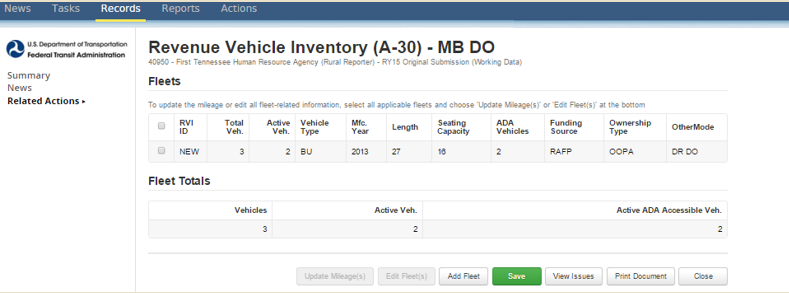 Step 4: Click Save
Saving assigns a RVI ID
Click “Add Fleet” for more vehicles
Saved new RVI
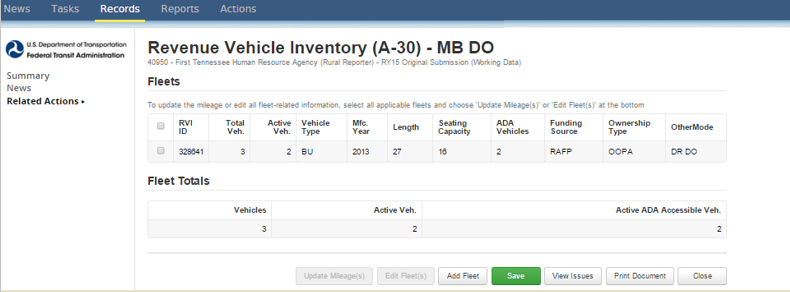 Step 5: Click “Close”
Common Validation Issues
Shared Fleets do not match across modes
If a fleet is shared between both modes, the fleet must be entered into all applicable A-30s, and all data fields must match
New Vehicles, no Capital Funding Reported
If new fleets are added to the report, the Capital Funding will be entered on that agencies RR-20
Missing Data
All fleet data must be filled out prior to submission
Rural General Public Transit (RGPT)
RR-20
Reduced Reporting (RR-20) – RGPT
Broken out as follows:
Financial Information
Non-Federal Funding Data
Federal Government Funds
Resource Data
Service Data
Safety Data
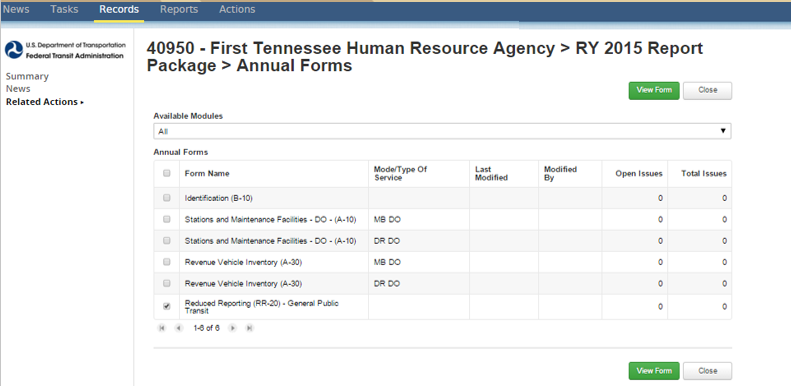 Open the RR-20
Step 1: Open the RR-20 form
Check the box
Click “View Form”
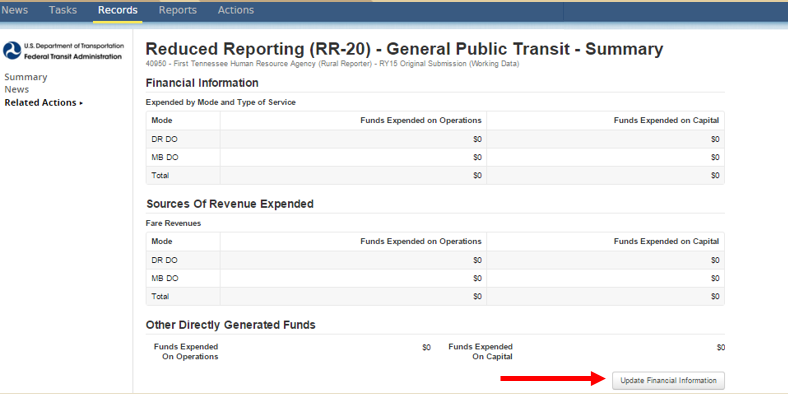 Update Financial Information
Step 2: Click “Update Financial Information”
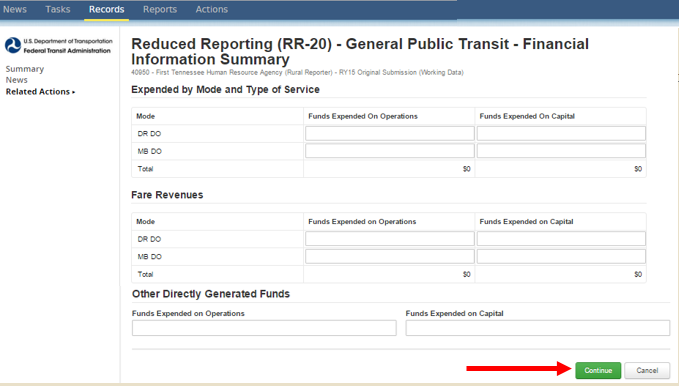 Data Entry
Step 3: Enter data and click “Continue” when finished.
Annual expenses by mode
Revenue applied from Fares
Other Directly Generated Funds
Update Non-Federal Funds
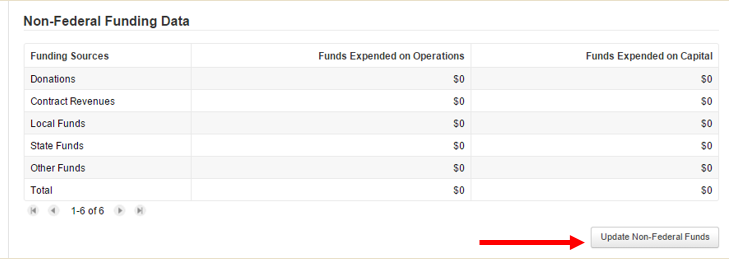 Step 4: Click “Update Non-Federal Funds”
Enter Data
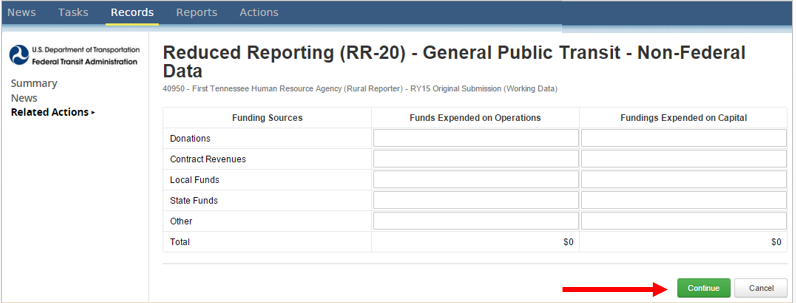 Step 5: Enter data and click “Continue” when finished
Update Federal Funds
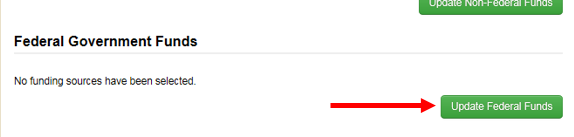 Step 6: Update Federal Funds
Select the Federal sources that apply
Only those data input fields will show
Can change sources at any time
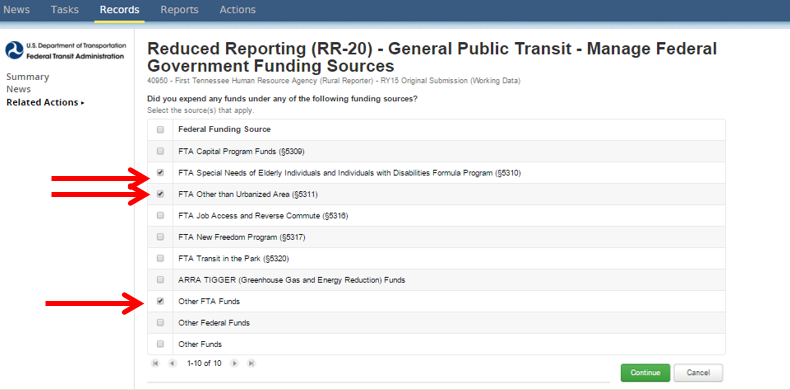 Update Federal Funding
Step 7: Select Federal Funding Sources and click “Continue”
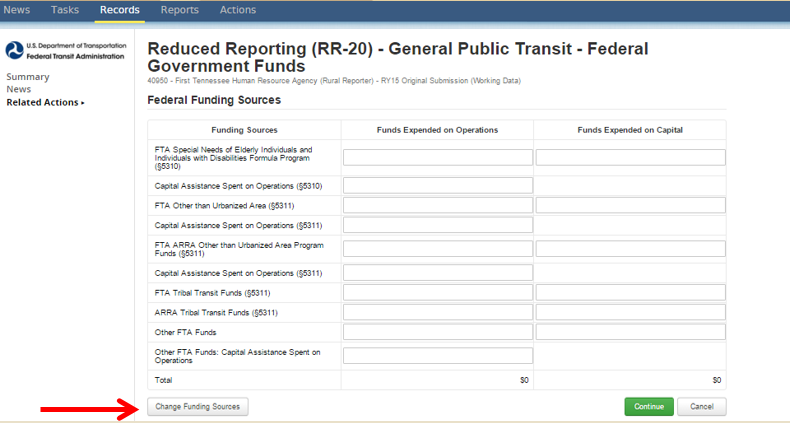 Change Funding Status
Step 8: Enter Data
Click “Change Funding Sources” to add more sources if needed
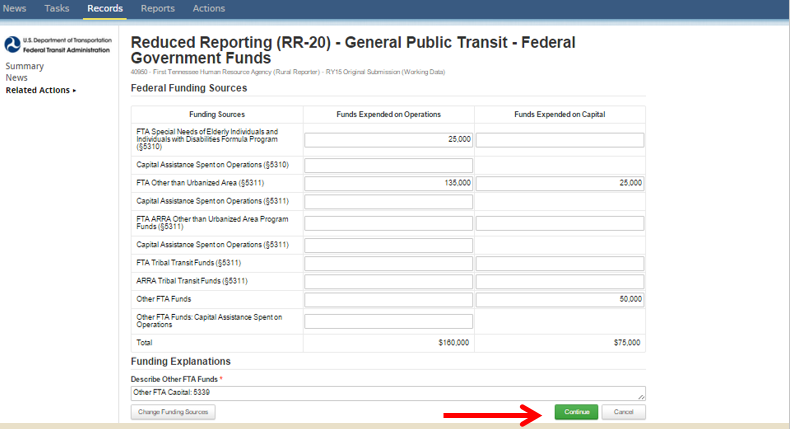 Click Continue
Step 9: Click “Continue” 
“Other Federal Funds” and “Other FTA Funds” require a description
Update Other Resources
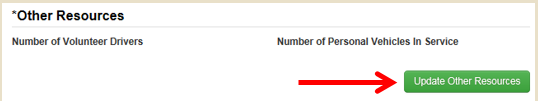 Step 10: Update Other Resources
This is a required section
Volunteer Data
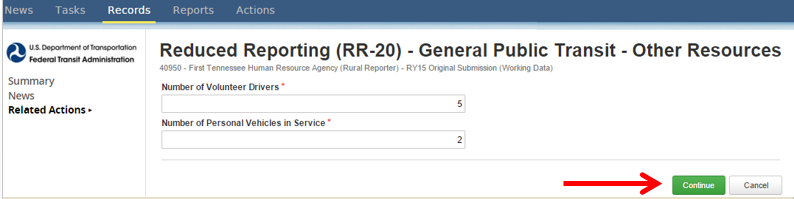 Step 11: Enter Data and Click “Continue”
Enter zeros if no volunteers are used as this is a required section.
Update Service Information
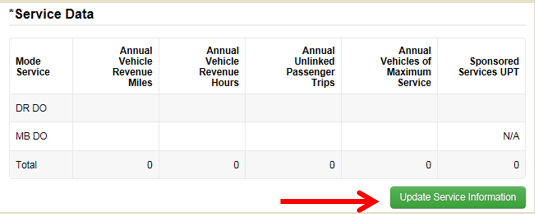 Step 12: Update Service Information
Update Service Data
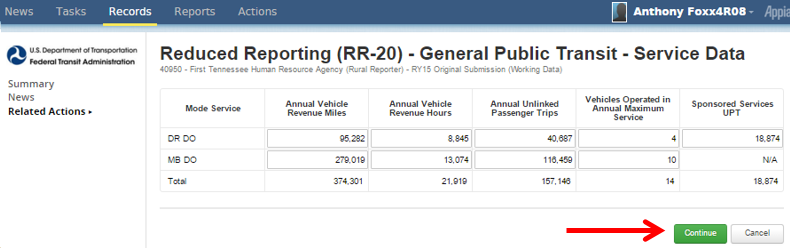 Step 13: Enter data, Click “Continue” when complete 
Annual Unlinked Passenger Trips
For RY14 Annual UPT = Regular + Sponsored
Vehicles Operated in Maximum Service
Number of vehicles on road during peak service
[Speaker Notes: Vehicles operated in maximum service (VOMS) – Number of vehicles scheduled for the peak service on a typical day.  It does not include:
Number of vehicles operated on atypical days such as holiday celebrations (e.g., Fourth of July), one-time special events (e.g., World Series celebrations, political conventions), or spare vehicles.
Vehicles in routine or extended maintenance, emergency contingency, and vehicles awaiting sale.

Source: www.ntdprogram.gov]
Update Safety Information
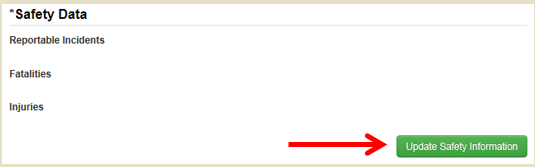 Step 14: Update Safety Information
This is a required section
Click Continue
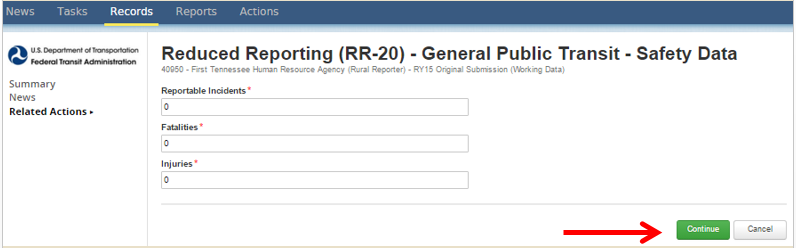 Step 15: Enter data and Click on “Continue” when complete
Incidents are: fatalities, injuries, or property damage >$25,000
Fatalities are deaths
Injuries are when passengers are transported away from the scene for medical attention
Click Save
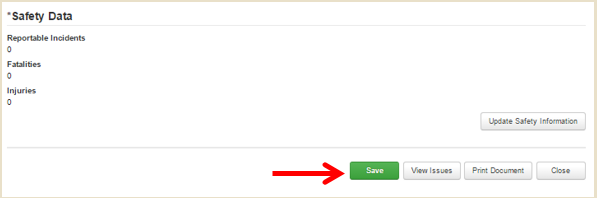 Step 16: Click “Save”
This saves the ENTIRE form
“Save” after each “Update” to avoid loss of data
Common Validation Issues
Reporting more Sponsored Unlinked Passenger Trips than Total Unlinked Passenger Trips
Total Trips should be more than or equal to Sponsored Trips
Reporting only Federal Funds
Agencies should report total operating expenses to show the true cost of transit service
RR20 – Intercity bus
Intercity Bus Subrecipients
Definition: Regularly scheduled public service using an over-the-road bus that operates with limited stops between two urbanized areas or that connects rural areas to an urbanized area. 

Required Information:
B-10
Fiscal Year Start and End Dates
Organization Type
RR-20 Intercity Bus Subrecipient
Section 5311 Funds
Vehicle Revenue Miles
Unlinked Passenger Trips
RR-20 - Urban/Tribal Subrecipient
Urban/Tribal Subrecipients
Definition: Transit agencies that commonly provide service to both Urban and Rural areas, may receive or benefit from §5307 funding.

Required Forms:
B-10
Fiscal Year Start and End Dates
Organization Type
RR-20-  Urban/Tribal Subrecipients
Section 5311 Funds
Report Submission
How to Submit
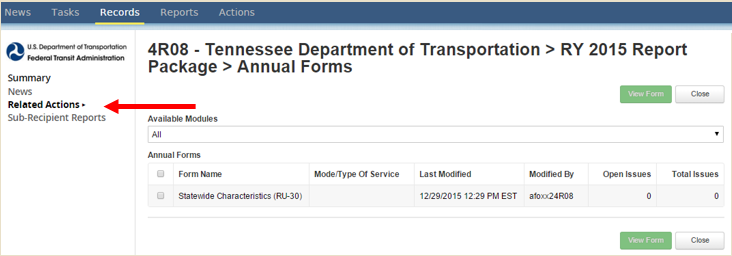 Step 1: Open the State Package and click on “Related Actions”
CEO and CEO Delegate can submit the Original Submission
NTD Contact is able to submit any revisions.
Submit Annual Report Package
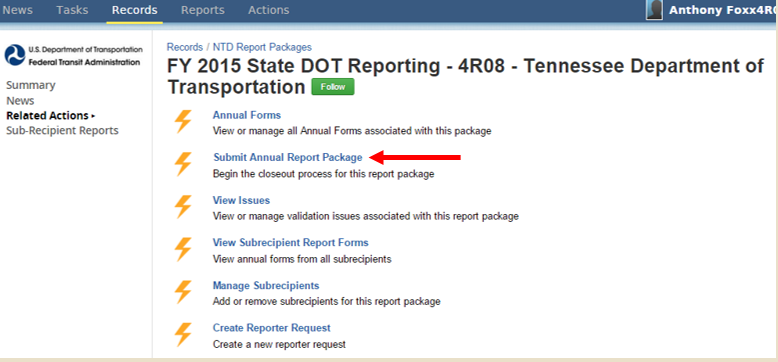 Step 2: Click on “Submit Annual Report Package”
Confirm Package Submission
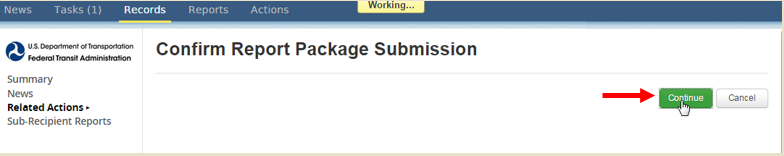 Step 3: If all data is filled out and no issues are firing, you will be able to Confirm Report Package Submission, and click “Continue”
Aggregate Data Review
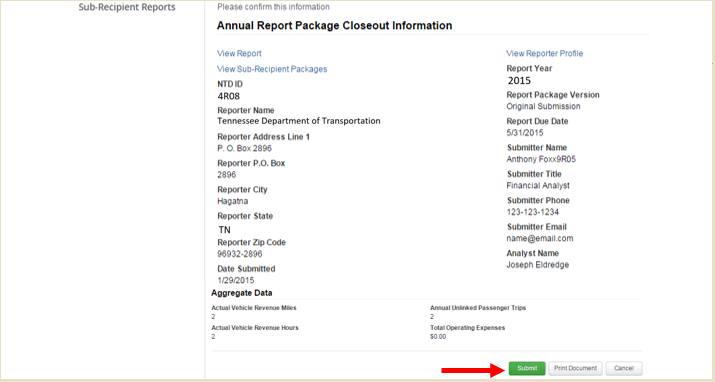 Step 4: Review the data presented
At the bottom of this page, it will have a snapshot of your aggregate data reported.
Click “Submit”
Action Completed
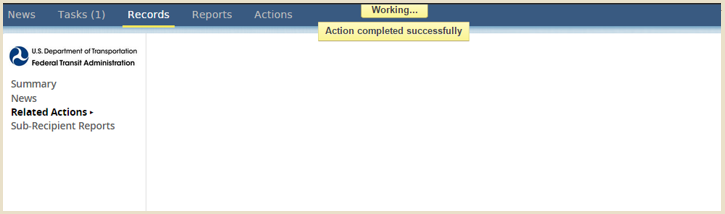 The top of the page will notate “Action Completed Successfully” 
You may go to the State’s reporting package and verify that the package has been submitted, if the package’s status is “In Review” instead of “Working Data”
Validation Process
Analysts validate for deviation from reporting requirements, missing data and data irregularities
RY15 will follow the same validation process as RY14
Excel file for validation
Return Excel file and resubmit your report when you are done
Take advantage of resources
Pre-submission calls
Checklist
[Speaker Notes: This year’s validation process will work similarly to last year’s with the use of an Excel sheet containing a portion of your validation issues. 
As with last year, please don’t forget to finish the submission of your report (under Related Actions) and email us your Excel sheet each time you complete a revision. 
We’re here to help, we have large caseloads and see this stuff all the time!]
Reviewing Reports
Data Entry and Revision
Data issues explained or corrected
NTD Review
Issues identified
Closeout with Issues
Some issues not resolved, cited in closeout letter
Clean Closeout
All issues resolved
[Speaker Notes: It is common for reporters to go back and forth with submission.
In rare cases, if a reporter is unresponsive to requests during the NTD review, a letter will be sent to the CEO.]
Resolving Issues
Provide a solid and detailed explanation

Stating that a data point “is correct” is not an acceptable response to an issue

If you find that last year’s data is wrong:
Show what incorrect value should have been 
Explain why this year’s data is correct
Agency Checklists
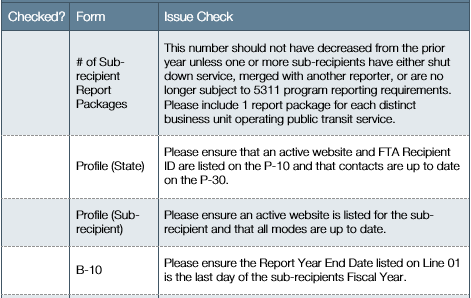 Resolve common reporting errors
Matching values
Newer requirements
Reduce validation time
[Speaker Notes: Complicated issues, namely with service forms and financial information, should be worked through with your analyst directly.
Retrieval of data, verification of accuracy, and compliance with NTD Reporting standards are the largest challenges when completing the NTD Report
A large number of reports are sent back to reporters because of typos or errors in oversight.
By using the checklist provided to review your report each time you submit, you can save time and reduce the number of revisions to your report]
Questions and Comments
NTD Operations Center 
Monday – Friday 
8:00 a.m. – 7:00 p.m. (ET)
NTDHelp@dot.gov or 1-888-252-0936
Joseph Eldredge
joseph.eldredge.ctr@dot.gov
434-993-8690
Melissa Lavey
melissa.lavey.ctr@dot.gov
434-207-8336
Bailey Bowen
bailey.bowen.ctr@dot.gov
434-218-3275
Courtney Springer
c.springer.ctr@dot.gov
434-260-6116